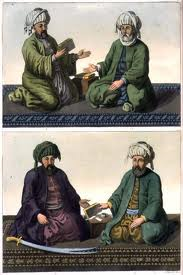 The First Four Caliphs
Mrs. Tucker
7th Grade World History/Honors
Cobalt Institute of Math and Science
The First Four Caliphs
Name - Abu Bakr


Relationship - Father-In-Law


Career - Merchant


Caliphate - A.D. 632-634


Accomplishments – 
Lived Simply
Put down Various Revolts by Arabian Tribes
Treated Others Fairly
Restored Peace after the Death of Muhammad
Spread Islam to All of Arabia
Created Code of Conduct in War
Compiled the Quran Verses
Name – Umar


Relationship – Friend


Career – Merchant


Caliphate – A.D. 634 – 644


Accomplishments –
Spread Islam to Syria, Egypt.and Persia
Redesigned Government
Paid Soldiers
Held a Census
Made Taxes more Fair
Built Roads and Canals
Aided the Poor
Led an Exemplary Life
The First Four Caliphs, Continued
Name – Uthman

Relationship – Son-in-Law

Career – Merchant

Caliphate – A.D. 644 – 656

Accomplishments –
Spread Islam to Afghanistan and into the Eastern Mediterranean
Organized the Navy
Improved the Government
Built More Toads and Bridges
Distributed Text of the Quran
Name – Ali

Relationship – Cousin
		          Son-in-Law

Career – Soldier; Writer

Caliphate – A.D. 656 – 661

Accomplishments – 
Treated Others Fairly
Reformed the Tax Collection and Other Government Systems
Spent Most of Caliphate Battling Muawiya, the Governor of Syria
Worked Hard to Spread Islam
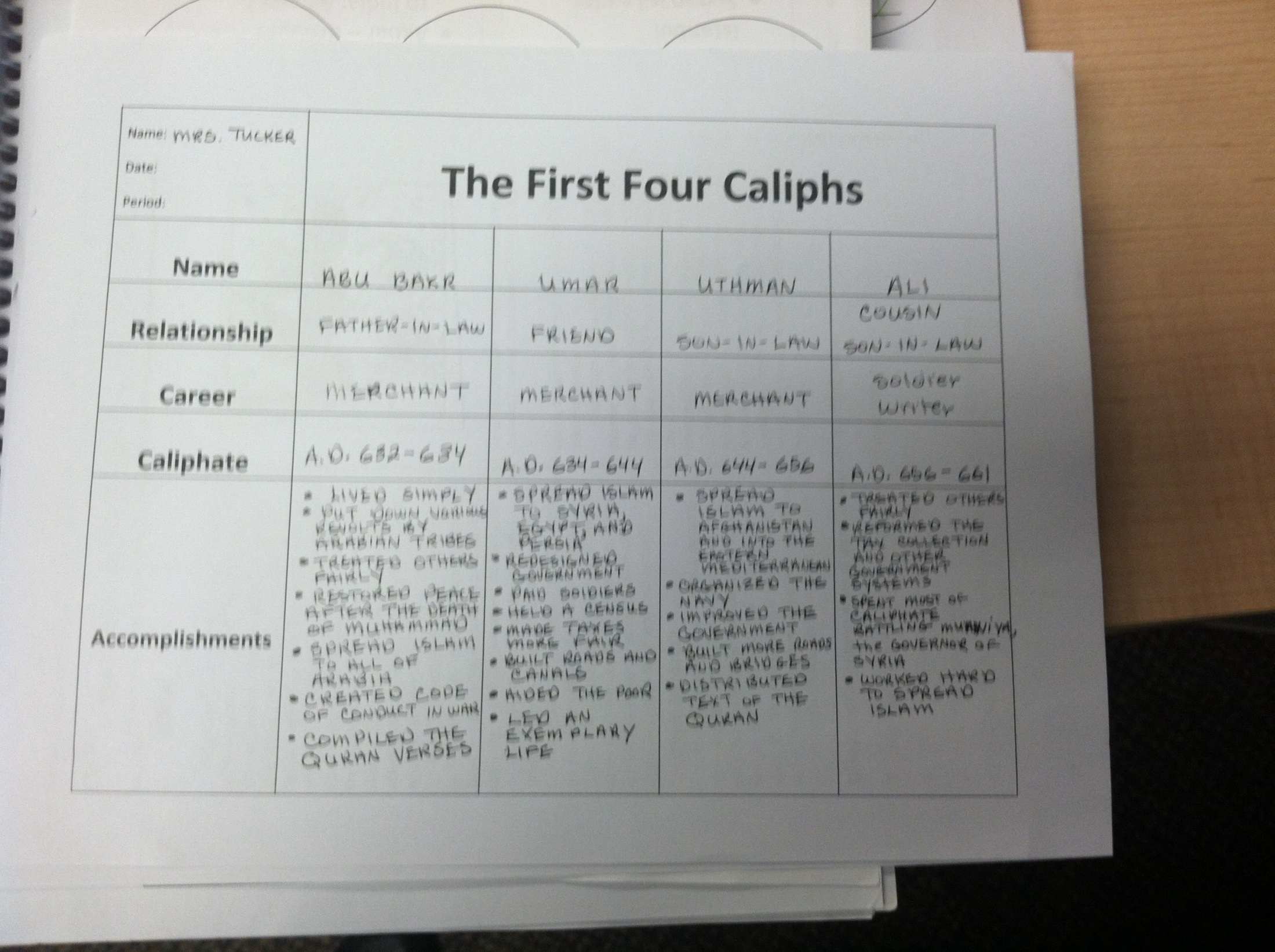